DNA MUTATION
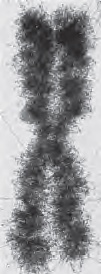 by Dr Shuzan AlyLecturer of Medical Biochemistry
DNA Mutation
Any change in DNA molecule results in permenent alteration in the base sequence in daughter DNA.
causes:
Uncorrected errors
Damage by (oxidative deamination, radiation & chemicals)
Types
Point mutation
Insertion mutation
Deletion mutation
Frameshift mutation
Lethal mutation
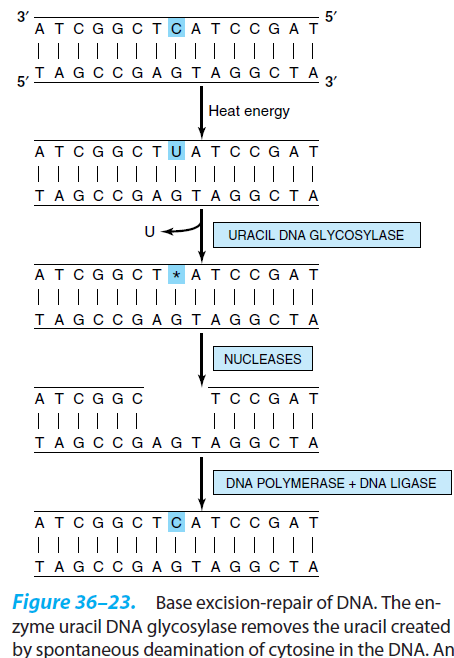 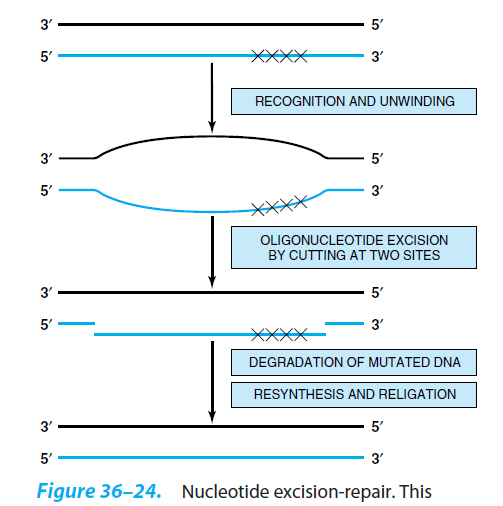 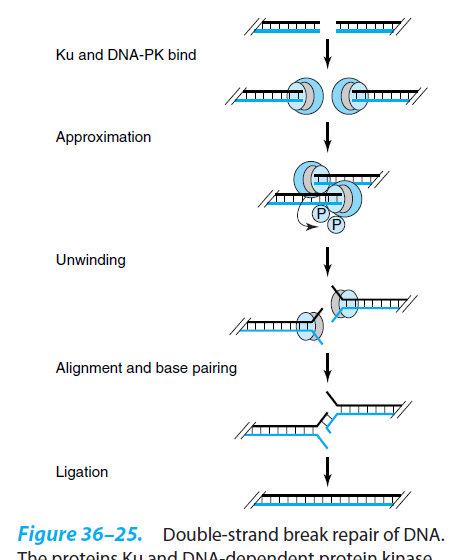 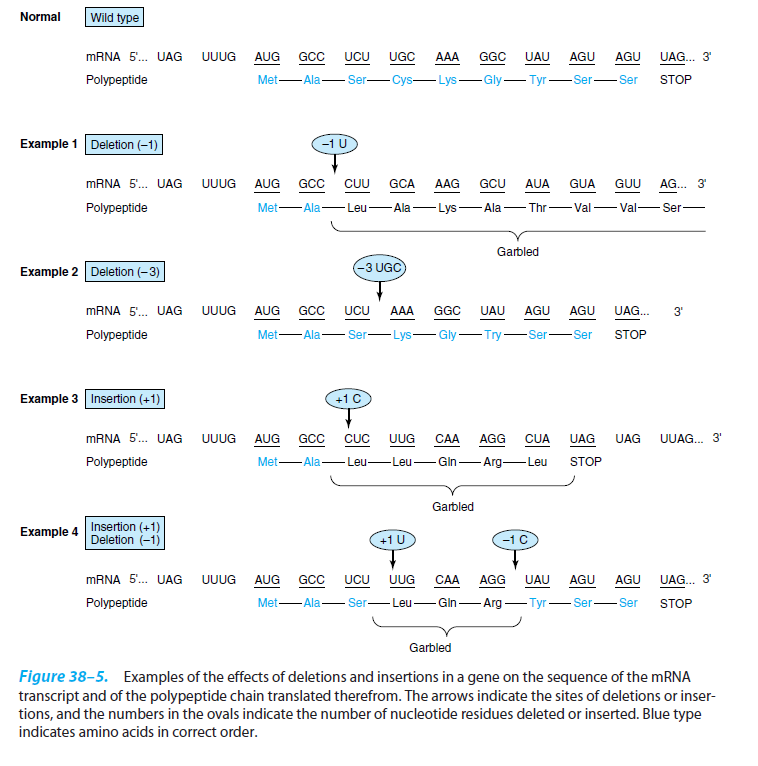